Тест по теме:
Геометрический смысл производной
11 клас
Найти ускорение, если известно, что путь движения задан формулой
a) 4t
 b) 2t
 c) 4
 d) 2t+4
2
Геометрический смысл заключается в том, что производная в точке равна…
a) синусу угла наклона касательной, проведенной в этой точке к графику функции
b) косинусу угла наклона касательной, проведенной в этой точке к графику функции
c) тангенсу угла наклона касательной, проведенной в этой точке к графику функции
d) угловому коэффициенту касательной,
 проведенной в этой точке к графику фкнкции
График какой из функций будет параллелен касательной к функции                              в точке х0=1
a)  
 b)
 c)
 d)
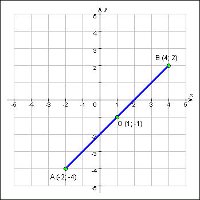 Если производная в точке положительна, то угол между касательной в этой точке и положительным направлением оси Ох…
a) тупой
 b) острый
 c) прямой
d) развернутый
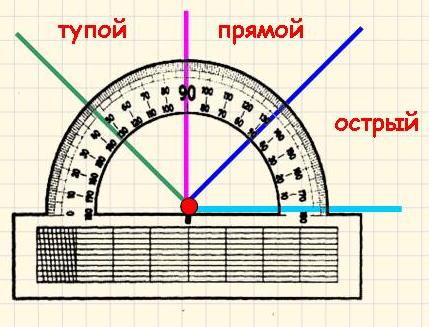 Если производная в точке равна нулю, то…
a)касательная к грфику в этой точке параллельна оси Ох
b)касательная к грфику в этой точке параллельна оси Оу
c) Является биссектрисой 1 и 3 координатных четвертей
d) Касательная совпадает с одной из осей
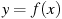 На рисунке изображён график функции            и касательная к нему в точке с абсциссой  . Найдите значение производной функции   в точке  .
a) -0,25
 b) 0,25
 c)4
 d)-4
На рисунке изображен график функции  , определенной на интервале (-6;8)  . Определите количество целых точек, в которых производная функции положительна.
а) 3
 b) 2
 c) 4
 d) 6
На рисунке изображён график функции               и касательная к нему в точке с абсциссой  . Найдите значение производной функции   в точке  .
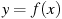 a) 2
 b) 0,5
 c) -0,5
 d)-2